ASIGNATURA: Normalización y Metrología
Actividad Docente No. 22  (Conferencia)
TEMA IV. Normalización y el Sistema  de Gestión de Calidad.

TEMÁTICA: Los Reglamentos de Hospitales, Policlínicos y de Estomatología, entre otros.

OBJETIVO: Explicar los objetivos y funciones de los Reglamentos de Hospitales y Policlínicos para garantizar el conocimiento de ellos en el sector de la salud y de la población en general.
Medios de enseñanza:
• Libro “Metrología para la Vida”  
• Soporte digital. (Computadora, USB, presentaciones electrónicas.) 
• Tabloide de Normalización (digital). 
• Folleto de Normalización y Calidad (digital)
• Reglamento General de Hospitales.
• Reglamento General de los Policlínicos.
• Pizarra.
Método: Elaboración conjunta.
Procedimientos: 
• Definir.
• Caracterizar.
• Establecer relación causal (fenómeno, demostrar)
• Elaborar conclusiones generalizadas y emitir juicios de valor.
• Ejemplificar.
 En esta clase se la da salida a las estrategias siguientes:
• Estrategia sobre la labor educativa de los estudiantes.
• Estrategia de la informatización con el empleo de las TIC.
• Estrategia para los enfoques modernos de dirección.
• Estrategia para la formación económica y medio ambiental.
• Estrategia para propiciar niveles de superiores de formación de los estudiantes en las aulas universitarias.
INTRODUCCIÓN:

Breve recuento de la clase anterior sobre el Sistema de Normalización del Ministerio de Salud Pública y las Guías de Prácticas Clínicas.

Preguntas de control:
¿En qué consiste la misión del departamento de Calidad del MINSAP? D-5
Explique por qué las GPC son un nuevo paradigma. D-19
Enuncie alguno de los principales problemas que presentan las GPC. D21, D-22 y D23
Algunas Resoluciones emitidas por el MINSAP para implementar las bases de un Sistema de Gestión de la Calidad moderno son:
El Reglamento de Policlínicos.El Reglamento de Hospitales.El Reglamento de Estomatología.En la clase de hoy nos referiremos a los dos primeros.
REGLAMENTO GENERAL DE LOS POLICLÍNICOS
ARTICULO 1. El presente reglamento tiene por objeto establecer los lineamientos generales para la organización y funcionamiento de los policlínicos, y dictar las normativas generales para la confección de sus propios reglamentos, denominados Reglamentos Funcionales.
29 CAPITULOS:
Disposiciones Generales
De la organización del policlínico
De las funciones del policlínico
De la calidad en el policlínico
Del Consejo de Dirección
De los órganos asesores
De las reuniones
De la planificación
De las funciones comunes a todos los directivos del policlínico
De los deberes y obligaciones de los estudiantes
De las prohibiciones de todo el personal que labora y estudia en el policlínico
De los derechos y deberes de los pacientes y sus familiares
Fundamentos de la docencia, las investigaciones y la extensión en el policlínico universitario
De la emisión y control del modelaje
Del control del cuño de identificación de los facultativos.
De los documentos de trabajo. La Historia Clínica
Del cuadro básico de medicamentos del policlínico
De la atención de urgencia médica en el Policlínico
De la relación Policlínico – Centros Coordinadores de Urgencias Médicas
De las situaciones de emergencia pública y otras contingencias
De la atención médica internacional
De las consultas médicas
De la actuación medico legal
De la seguridad y protección física
De la seguridad y salud en el trabajo y ambiental
De la información a pacientes, familiares y administraciones
De la política de cuadros
De la planificación y el control económico
Fundamentos de la actividad de higiene y la epidemiología en el Policlínico
De la guardia del Consejo de Dirección. Guardia Administrativa
RM 135/2008: REGLAMENTO GENERAL DE LOS POLICLÍNICOS. CAPÍTULO IV “DE LA CALIDAD EN EL POLICLÍNICO” RECOGE UNA DEFINICIÓN DEL CONCEPTO DE CALIDAD, LOS PRINCIPIOS QUE LA RIGEN, HASTA LLEGAR AL ARTÍCULO 19 DONDE SE DICE “LA ESTRUCTURA, OBJETIVOS Y FUNCIONES RELACIONADOS CON LA CALIDAD SERÁN ESTABLECIDAS EN UNA DISPOSICIÓN JURÍDICA NORMATIVA QUE SE DICTE AL EFECTO”.  NO SE TIENE CONOCIMIENTO QUE DICHA NORMATIVA HAYA SIDO DICTADA.  EL RESPONSABLE DE CALIDAD DEL POLICLÍNICO NO FORMA PARTE DEL CONSEJO DE DIRECCIÓN.


REGLAMENTO GENERAL DE LOS POLICLÍNICOS
REGLAMENTO GENERAL DE HOSPITALES
ARTICULO 1: Este reglamento se denomina “Reglamento General de Hospitales” y tiene por objeto establecer los lineamientos generales para la organización y el funcionamiento de los hospitales acorde a las nuevas demandas de la Salud Pública Cubana y a los principios del Sistema Nacional de Salud, así como establecer las normativas generales para la confección del Reglamento Funcional de cada uno de ellos, tomando en cuenta los requisitos para su conformación, estructura administrativa, atribuciones, funciones y obligaciones.
30 CAPITULOS:
Disposiciones Generales
De la organización del hospital
De la clasificación de los trabajadores del hospital
Del Consejo de Dirección y otros órganos asesores
De las reuniones
De la Política de Cuadros, designación y sustitución del personal dirigente y demás trabajadores del hospital
De las atribuciones y funciones de los dirigentes y demás trabajadores
De la Ética Médica
De la Integración del Sistema Nacional de Salud
De las Atenciones Urgentes y Continuada
De la Organización de los Medios Diagnósticos
Del Pase de Visita Médico
De la Historia Clínica
Del Cuadro Básico de Medicamentos
De la Información a pacientes y familiares
Del Ingreso y el Egreso
De la Consulta Externa
De la Visita al hospital
De los Derechos y Deberes de los ingresados y acompañantes
De la Biblioteca
Del Servicio de Atención Médica Internacional
De la Donación y Trasplante de Órganos, Tejidos y Células
De la Informática
De la Epidemiología Hospitalaria
De las Actuaciones Médico Legales
De la Auditoria Médica
De las Situaciones de Desastres y la Guerra
De la Seguridad y la Protección Física
De la Tecnología Hospitalaria
De las Sanciones
Del capítulo IV  en la sección III “Del Sistema de Gestión de Calidad Hospitalaria, en los artículos del 29 al 38 se hace referencia a todo lo reglamentado para el trabajo de la calidad en los hospitales, se muestra el artículo siguiente:
ARTICULO 31: El Jefe de la Unidad Organizativa de Calidad es miembro del Consejo de Dirección de la institución y tiene el encargo de atender los Comités de Evaluación de la Calidad. Sus funciones son las siguientes:
a) Adecuar, implementar y desarrollar el Programa de Gestión de la Calidad Hospitalaria.
b) Capacitar los directivos, miembros de los Comités y de los Círculos de Calidad, y al resto de los trabajadores.
c) Fomentar la cultura de la calidad en los trabajadores.
d) Favorecer el desarrollo de los Círculos de Calidad incorporando para su análisis la información de sus actividades y resultados.
e) Planificar supervisiones que aseguren el control y monitoreo a los diferentes Comités, Círculos y unidades organizativas que permitan apreciar el desarrollo del programa.
f) Diseñar el desarrollo de investigaciones relacionadas con la Calidad Hospitalaria en función de los problemas identificados.
g) Realizar el análisis mensual de la Gestión de la Calidad en unión de los presidentes de los comités asesores, círculos de calidad y los invitados que se consideren necesarios. Los resultados del análisis son llevados a un informe resumen.
h) Presentará información mensual al Consejo de Dirección sobre la marcha del Programa y de sus resultados proponiendo soluciones y mejoras de procesos.
RM 1/2007: REGLAMENTO GENERAL DE HOSPITALES. EN EL CAPÍTULO MENCIONADO SE PLANTEA EN EL ARTÍCULO 33 LA CREACIÓN DE 6 COMITÉS DE CALIDAD PARA EVALUAR EL PROCESO ASISTENCIAL (CEPA), LA ACTIVIDAD QUIRÚRGICA (CAQ), LA MORTALIDAD HOSPITALARIA (CAMH), LAS INFECCIONES HOSPITALARIAS (CPCIH), LA ACTIVIDAD TRANSFUSIONAL (CEMT) Y LA PRESCRIPCIÓN MÉDICA (CFT).
El buen funcionamiento  de todos estos comités  hace posible el perfeccionamiento  continuo de los servicios de salud, los cuales tienen como objetivos:
Generales:
Mejorar continuamente la calidad de los  servicios hospitalarios en busca de la excelencia.
Específicos:
Disponer de bases organizativas  que permitan  el desarrollo integral y permanente para el perfeccionamiento continuo de la calidad de los servicios hospitalarios.
Evaluar integralmente el estado de opinión y la satisfacción  de los pacientes, familiares, trabajadores y otras partes interesadas relacionadas con la actividad hospitalaria.
Evaluar  integralmente la calidad de los procesos hospitalarios y sus resultados
Definir y divulgar la política de calidad de la institución.
Definir indicadores de resultados para todos los niveles de la  organización y los objetivos.
Realizar investigaciones necesarias sobre calidad para mejorar y perfeccionar la atención que brinda la institución.
COMITÉ DE EVALUACIÓN DEL PROCESO ASISTENCIAL  (CEPA)
      Evaluar calidad de las actividades del Proceso Asistencial 

Evaluación Recurrente:
- Evaluación de Historias Clínicas según el muestreo.
- Evaluación cualitativa: Muy Satisfactoria, Satisfactoria y No Satisfactoria.
- Se anotarán como Observaciones aquellos aspectos de interés específicos,
 recomendaciones o consideraciones de la evaluación.

 Evaluación Concurrente:
- Valoración del manejo del enfermo ingresado en Salas de Hospitalización, 
atención en Consulta Externa o Urgencias, así como en cualquier lugar 
donde se encuentre en el momento que se le esté brindando atención.
- Se revisarán técnicas y procederes médicos y paramédicos, calidad de 
la Historia Clínica, visitas a Salas de Hospitalización, Servicios de 
Consulta Externa y Urgencias y Emergencias, Admisión y Registros 
Médicos, Medios Diagnósticos, Servicio Social, así como conocer y evaluar
alimentación, limpieza, lencería y disponibilidad de los recursos humanos,
materiales y financieros.

Entrevistas y encuestas.

  Investigaciones
COMITÉ DE EVALUACIÓN DE LA ACTIVIDAD QUIRÚRGICA (CEAQ).
Evaluar la calidad de la actividad quirúrgica.
Evaluación Retrospectiva o Recurrente:
Revisión de la historia Clínica con el objetivo de evaluar el Anuncio Operatorio, Informe Operatorio, Informe del estudio Histológico, Informe Anestésico, intervenciones quirúrgicas, accidentes quirúrgicos- anestésicos, reintervenciones, justificación de la intervención quirúrgica, magnitud de la intervención( suficiente, insuficiente, exagerada)
Toda justificación tiene que contemplar los puntos siguientes:
        Si la afección es de tratamiento quirúrgico.
        Si en el paciente operado estaba indicado el tratamiento   quirúrgico.
        Si el tipo de intervención fue el adecuado.		
 Se tendrá como accidente quirúrgico el que ocurre durante los procedimientos operatorios y que pudo ser evitado. Se tendrá en cuenta si dio lugar a complicaciones o a la muerte del paciente.
 El diagnóstico será correcto cuando el resultado de la intervención o la biopsia confirme el diagnóstico etiológico planteado en el anuncio operatorio.
A = Diagnóstico Correcto y Operación Justificada
B = Diagnóstico Incorrecto y Operación Justificada
C = Diagnóstico Incorrecto y Operación Injustificada
D = Diagnóstico Correcto y Operación Injustificada
1 = Operación Suficiente
2 = Operación Insuficiente
3 = Operación Exagerada
E = Accidente Quirúrgico
Evaluación concurrente.
a) Visita a la unidad quirúrgica con el objetivo de evaluar los procederes pre, tras y post operatorio.
b) Revisión y evaluación de la lista de espera por servicios, especialidades, cirujano y tipo de intervención que se requiera.
c) Revisar situación de insumo, clima, equipamiento y recursos humanos, materiales y financieros.
d) Encuesta y entrevistas a usuarios y prestadores.
Importante: este comité evalúa la actividad quirúrgica por lo que en su análisis deben reflejarse los indicadores del programa quirúrgico en cuanto a:
Cumplimiento del plan de intervenciones quirúrgicas de la unidad y por servicios y especialidades. Causas de incumplimientos y medidas tomadas.
% de cirugía mayor.
% de cirugía mayor electiva.
 % de cirugía mayor de emergencia.
% de cirugía mayor electiva ambulatoria.
% de re intervención.
Rendimiento quirúrgico por salón y por cirujano.
Analgesia quirúrgica acupuntura.
COMITÉ  DE EVALUACIÓN DE LA MORTALIDAD HOSPITALARIA (CEMH)
Evaluación de los fallecidos y establecer control adecuado y Mejora Continua de la Asistencia- Docencia- Investigación.
Número de fallecidos ( Mes, Servicios, Necropsias).
      Fallecidos evaluados y No evaluados (Causas).
 Análisis 100% fallecidos por Servicios.
 Mortalidad- letalidad.
 Concordancia Clínico- Patológica.
 Índice de reparos Certificados Méd. Defunción.
 Obtención Necropsias Médico Legales.
 Fallecidos con Problemas de Atención Médica
	- No correlación Clínico Patológica.
	- Diagnóstico y/o Tratamiento con eventos adversos.
 Reunión: 	Antes de la Reunión del Hospital.
		Después de la Reunión del Servicio
COMITÉ FARMACO TERAPEUTICO (CFT)
Políticas de Selección, Prescripción y Uso Racional Medicamentos
Concurrente y Recurrente
Visitas semanales sorpresivas.
 Revisión de Historias Clínicas (Medicamentos, pertinencia, oportunidad, dosis y tiempo, reacciones adversas).
 Visita a la Farmacia Comunitaria (Recetas, Certificados Médicos y encuestas).
 Revisión Hojas de Cargo.

 Elaborar y actualizar CBM y la Guía Fármaco Terapéutica.

 Control de GFT.

 Controlar y evaluar Programa Nacional de Medicamentos.

 Conocer resultados Instrucción 206.

 Investigaciones.

 Desarrollar y controlar actividades fármaco vigilancia.(SRSRAM).

 Entrevistas
COMITÉ DE EVALUACIÓN DE LA MEDICINA TRANSFUSIONAL (CEMT)
Revisión de prácticas transfusionales.

 Informe de los Servicio de transfusiones a  Estadística.

 Evaluación en la  utilización de componentes especiales.

 Visita a Servicios (Solicitud, evaluación indicación, reacciones adversas, etc.).

 Grado de  respuesta a los Servicio de transfusiones.

 Investigaciones.

 Grado Satisfacción.
COMITÉ DE PREVENCIÓN Y CONTROL DE LA INFECCIÓN HOSPITALARIA       				(CPCIH)
Funciones:
Elaborar documentos( Normas, Guías, Políticas, etc.).
 Cumplir Normas de Bioseguridad8 Capacitación e impacto).
 Áreas de Competencia.
Desarrollar Rutinas y Procedimientos.
 Relaciones de coordinación.
 Diagnóstico de la situación de Infecciones.
 Reunión mensual
Personal:
 Médico Responsable de Epidemiología.
 Enfermera Vigilante Epidemiológica.
 Médico o responsable de Microbiología.
Médico responsable epidemiología
 Planificar, Organizar, Dirigir, Controlar y Evaluar S. V. E.
 Evaluación semanal de la información
 Estudios de mortalidad/letalidad.
 Evaluar resultados.
 Investigaciones.
Enfermera vigilante epidemiológica.
 Actividades de Vigilancia.
 Participar en estudios.
 Actualización del programa de PCIH.
Asesora miembros del equipo de salud.
Médico o responsable microbiología.
 Diagnóstico e información patógenos (Tendencia Sensibilidad/Resistencia).
 Laboratorio Microbiología.
 Determinación de especies con métodos establecidos.
 Normas de Bioseguridad.
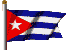 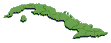 MINISTERIO DE SALUD PUBLICA
DIRECCION NACIONAL DE CIENCIA Y TECNICA
Estrategia Nacional de Gestión de la Calidad en el Sector Salud.
La Habana  8 de noviembre de 2012
Objetivo GeneralImpulsar la mejora homogénea y sostenible de la calidad del servicio sanitario cubano en busca de la excelencia, situando la calidad entre los objetivos prioritarios del Sistema Nacional de Salud.
Objetivos estratégicos:

Perfeccionar continuamente la calidad de los servicios de  salud, teniendo en cuenta el desarrollo y cumplimiento de las legislaciones, normas, Guías de Práctica Clínica (GPC) y protocolos de actuación.  

Favorecer la recuperación y el desarrollo de la Metrología en el SNS. 

Implementar el Sistema Integral de Gestión de la Calidad y Seguridad del Paciente, con sus cuatro ejes, como herramienta de trabajo para la mejora continua de los procesos que se realizan en los servicios de salud.

Lograr paulatinamente la acreditación y certificación de las instalaciones y servicios. 

Implementar el Sistema Integral de Gestión de la Calidad Universitaria de la salud, para la garantía y mejora continua de los procesos universitarios y las instituciones formadoras del sector, la acreditación  y certificación nacional e internacional

Aplicar los sistemas de gestión de la calidad en correspondencia con las normas establecidas y las exigencias de los clientes, para asegurar, entre otros objetivos, el sistema logístico en el SNS.

Diseñar e implementa una estrategia educativa en el sector de la salud, en temas de Normalización, Metrología y Gestión de la Calidad.
Acciones
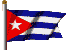 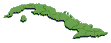 1. Perfeccionar continuamente la calidad de los servicios de  salud, 
teniendo en cuenta el desarrollo y cumplimiento de las legislaciones, 
normas, Guías de Práctica Clínica (GPC) y protocolos de actuación.
1.1. Garantizar el cumplimiento de las legislaciones, normas y 
reglamentos establecidos para los servicios médicos. 

1.2. Perfeccionar el trabajo relacionado con las Normas cubanas.

1.3. Desarrollar el trabajo relacionado con las Normas Ramales.

1.4. Desarrollar la elaboración y uso de las GPC.

1.5. Garantizar el desarrollo de protocolos de actuación en la 
atención médica.
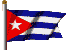 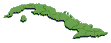 2. Favorecer la recuperación y el desarrollo de la Metrología en el SNS.
2.1. Garantizar la estructura básica para la metrología, dentro de las instancias de    Electromedicina, desde el nivel central, provincial, municipal e institucional. 
     2.2. Realizar diagnóstico de la Metrología Ramal.

      2.3. Incorporar el procedimiento de la supervisión metrológica de los Instrumentos de medición y equipos médicos previo a su compra, importación o comercialización.

      2.4. Aplicar el Sistema Internacional de Unidades (Sl) en el SNS. 

      2.5. Perfeccionar el control del Sistema de mantenimiento de Equipos 
      tecnológicos.

      2.6. Proponer a la Dirección del MINSAP establecer en el plan de la Economía el financiamiento  en MLC, dedicado al desarrollo y sostenibilidad de la  Metrologia. 

      2.7. Desarrollar las normas y procedimientos relacionados con la metrología Biomédica.
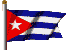 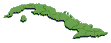 3. Implementar el Sistema Integral de Gestión de la Calidad y Seguridad del Paciente, con sus cuatro ejes, como herramienta de trabajo para la mejora continua de los procesos que se realizan en los servicios de salud.
3.1 Definir la estructura territorial para la actividad de Normalización, Metrología y Gestión de la Calidad.

     3.2 Diseñar el Sistema Integral de Calidad y Seguridad del Paciente, como herramienta metodológica para la implementación de un sistema de gestión en las instituciones del SNS.
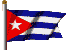 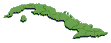 4. Lograr paulatinamente la acreditación y certificación de las instalaciones y servicios.
4.1. Acreditar instituciones y servicios de salud.

4.2. Lograr la certificación interna, a través de la implementación de un Sistema de Gestión de la Calidad en las unidades del sector.

4.3. Elaborar un programa para impulsar y desarrollar la certificación y/o acreditación externa de servicios y laboratorios en el sector, según los estándares internacionales.
5. Implementar el Sistema Integral de Gestión de la Calidad 
Universitaria de la salud, para la garantía y mejora continua de los 
procesos universitarios y las instituciones formadoras del sector, 
la acreditación  y certificación nacional e internacional
5.1. Diseñar el Sistema Integral de Gestión de la Calidad Universitaria de la salud.
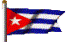 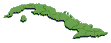 6. Aplicar los sistemas de gestión de la calidad en correspondencia con las normas establecidas y las exigencias de los clientes, para asegurar, entre otros objetivos, el sistema logístico en el SNS.
6.1 Implantar el Perfeccionamiento Empresarial en el GEASP y Empresas del mismo.

6.2 Certificar el Sistema Integrado de Gestión del GEASP-Oficina Central  (calidad, Medio Ambiente, Seguridad y Salud del trabajo, Capital Humano).

6.3 Certificar el Sistema de Gestión de la calidad en las Empresas 
 pertenecientes al  Grupo Empresarial., de acuerdo con los requisitos de la NC ISO 9001:2008, según cronograma de trabajo.

6.4 Categorizar los almacenes en el primer nivel tecnológico en Logística de Almacenes.

6.5 Controlar los inventarios.

6.6 Cumplir del plan de inversiones y mantenimiento aprobado en las empresas que conforman el GEASP.
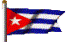 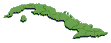 7. Diseñar e Implementar una estrategia educativa en el sector salud, en temas de    Normalización, Metrologia y Gestión de la Calidad.
7.1 Incorporar en la formación de pregrado de las carreras de Ciencias Médicas, elementos  de  Normalización, Metrología y Gestión de la Calidad 

7.2 Desarrollar el posgrado y la capacitación en Normalización, Metrología y    Gestión de la Calidad.

7.3 Promover la realización de investigaciones.
CONCLUSIONES:

Hacer un breve resumen de la clase enfatizando en lo referido a los Reglamentos de Hospitales y Policlínicos
 Comprobación del cumplimiento de los objetivos de la clase a través de las siguientes preguntas
¿Cuál es el objeto del Reglamento de Policlínicos? D-4
   ¿Cuál es el objeto del Reglamento de Hospitales? D-4
   Mencione algunos de los Comités de Calidad creados para evaluar diferentes procesos hospitalarios. D- 12
ESTUDIO  INDEPENDIENTE
Continuar la preparación para el seminario que se desarrollará en las clases 23 y 24 a través de los documentos:
“NC/ISO 9001: Sistema de gestión de la calidad”. 
“NC/ISO 9000: Fundamentos y Vocabulario”.
“NC/ISO 9004: Directrices para la mejora del desempeño”.
Reglamento General de Hospitales.
y en la búsqueda realizada en los centros donde realizan la práctica laboral y otros centros asistenciales de los documentos señalados y los requisitos que debe cumplir una organización para ser declarada Colectivo Moral en el Sistema Nacional de Salud.